Śrīmad Bhāgavatam
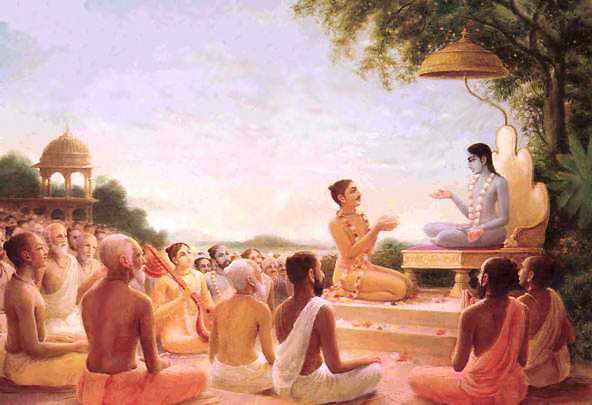 1.17.38–45
Residents of Kali
SB 1.2.4
nārāyaṇaḿ namaskṛtya
naraḿ caiva narottamam
devīḿ sarasvatīḿ vyāsaḿ
tato jayam udīrayet
SB 1.2.18
naṣṭa-prāyeṣv abhadreṣu
nityaḿ bhāgavata-sevayā
bhagavaty uttama-śloke
bhaktir bhavati naiṣṭhikī
Outline
17.38-40: Establishing principles of religion
          41: Qualifications of a Leader
     42-44: Glorification of Maharaja Pariksit
                 Corruption free state
          45: Mahārāja Parīkṣit – expert administrator
[Speaker Notes: SP purport talks about how to establish KC in this world- full of irreligious activities.
Very very practical points – gold, corruption free statefor all of us. We need to imbibe Prabupada teachings as we will be guiding people as we grow and taking responsible positions.]
SB 1.17.38
sūta uvāca
abhyarthitas tadā tasmai
sthānāni kalaye dadau
dyūtaḿ pānaḿ striyaḥ sūnā
yatrādharmaś catur-vidhaḥ
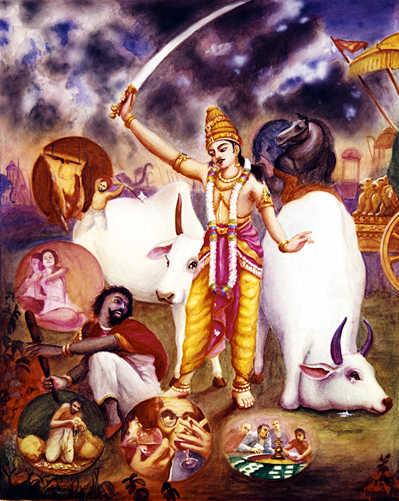 Sūta Gosvāmī said: Mahārāja Parīkṣit, thus being petitioned by the personality of Kali, gave him permission to reside in places where gambling, drinking, prostitution and animal slaughter were performed.
Vedic injunctions
Pravrtti – Path of sense enjoyment- To gradually regulate activities 
Nivrtti – Path of renunciation – superior

Establishing principles of religion – 
Two compulsory fasting days in a month, if not more (Austerity).
Compulsory marriage(24/16). Abolish divorce act. 
Giving charity to create spiritual atmosphere by preaching principles of Bhagavatam -
Karma-yoga
Regular hearing Srimad-Bhagavatam
Congregational chanting
Rendering service
Residing in spiritual atmosphere
[Speaker Notes: People in mode of ignorance – sacrifices are recommended – elevate towards path of liberation
Srimad-bhag teaches Nivrtti marg
Fasting – SP example –mayapur meeting – 500 devotees - $500/devotee – we can build temple
                       Don’t eat – we can build many temples.. Like eating is necessary so as association of devotees
Atmosphere saturated with God consciousness
State should be regulated by the above process]
“Gambling of all description, even speculative business 
enterprise, is considered to be degrading, and 
when gambling is encouraged in the state, there 
is a complete disappearance of truthfulness. 
Allowing young boys and girls to remain unmarried 
more than the above-mentioned ages and licensing 
animal slaughterhouses of all description should 
be at once prohibited. The flesh-eaters may be 
allowed to take flesh as mentioned in the scriptures, 
and not otherwise. Intoxication of all 
description — even smoking cigarettes, chewing 
tobacco or the drinking of tea — must be prohibited.”
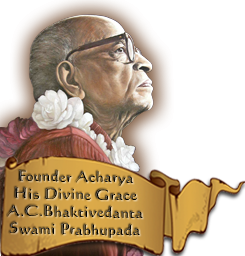 SB 1.17.39
punaś ca yācamānāya
jāta-rūpam adāt prabhuḥ
tato 'nṛtaḿ madaḿ kāmaḿ
rajo vairaḿ ca pañcamam
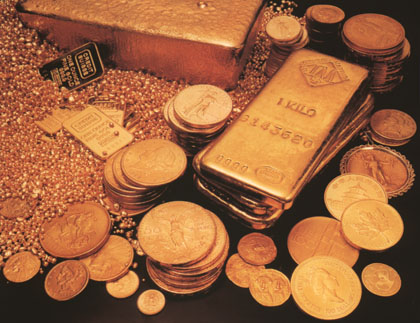 The personality of Kali asked for something more, and because of his begging, the King gave him permission to live where there is gold because wherever there is gold there is also falsity, intoxication, lust, envy and enmity.
[Speaker Notes: Because there were no place with four activities in maharaj pariksit’s kingdom]
Gold encourages - 
Falsity - Currency is not on par with reserved gold.
Intoxication
Prostitution – Artificial inflation of currency encourages prostitution of state economy.  
Envy
Enmity

How to use Gold? 
Using gold coins instead of paper currency.
Gold ornaments for women
Control by quantity, not by quantity. This will discourage lust, envy and enmity.
[Speaker Notes: Currency is issued in value beyond that of actual reserved gold
Exploitation like mortgage crisis, oil prices
Jealous…….. Hatred…….. Heard many times… after person dies.. Relatives fight to get share
SP example – limousine to pick SP.. Reporter why? They should get GOLD car. Use in service of guru and krishna]
SB 1.17.40
amūni pañca sthānāni
hy adharma-prabhavaḥ kaliḥ
auttareyeṇa dattāni
nyavasat tan-nideśa-kṛt
Thus the personality of Kali, by the directions of Mahārāja Parīkṣit, the son of Uttarā, was allowed to live in those five places.
SB 1.17.41
athaitāni na seveta
bubhūṣuḥ puruṣaḥ kvacit
viśeṣato dharma-śīlo
rājā loka-patir guruḥ
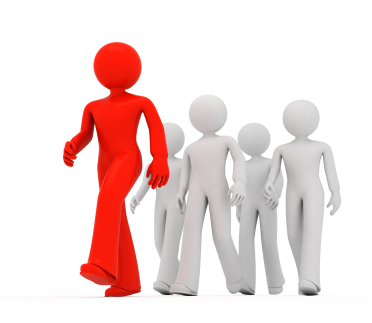 Therefore, whoever desires progressive well-being, especially kings, religionists, public leaders, brāhmaṇas and sannyāsīs, should never come in contact with the four above-mentioned irreligious principles.
[Speaker Notes: Here is the criteria to test any public leaders.
four disqualifications, namely gambling, drinking, prostitution and animal slaughter.]
Principles of irreligiosity -  
brāhmaṇa -- not truthful -- all claims as abrāhmaṇa at once become null and void	
sannyāsī -- illicitly connected with women -- all his claims as a sannyāsī at once become false
king and the public leader -- proud or habituated to drinking and smoking -- disqualified to discharge public welfare activities
“The four leaders of the human society, namely the 
sannyāsīs, the brāhmaṇa, the king and the public leader, 
must be tested crucially by their character and qualification.”
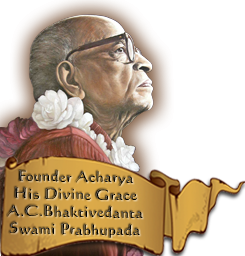 [Speaker Notes: Four leaders 
Can be less qualified in academics, but it necessary to be free from irreligious principles]
SB 1.17.42
vṛṣasya naṣṭāḿs trīn pādān
tapaḥ śaucaḿ dayām iti
pratisandadha āśvāsya
mahīḿ ca samavardhayat
Thereafter the King reestablished the lost legs of the personality of religion [the bull], and by encouraging activities he sufficiently improved the condition of the earth.
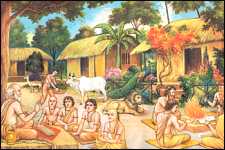 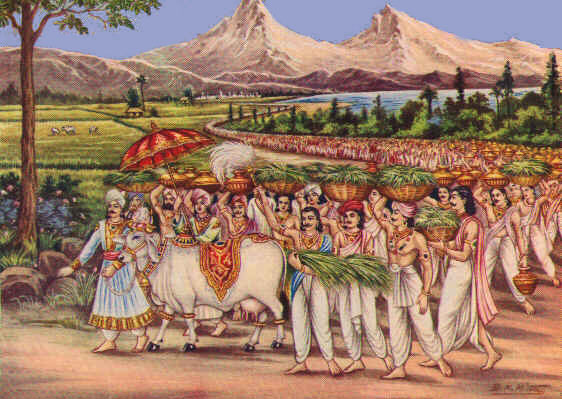 [Speaker Notes: Improving conditions – engaged people in prescribed duties
Collected all illicit gold and used in sankirtana yajna. It is not problem the gold.. Just how we use it.]
Using one's accumulated wealth
fifty percent for the service of the Lord
twenty-five percent for the family members
twenty-five percent for personal necessities

Maximum display of human mercy
“People of the world are generally in darkness regarding 
spiritual knowledge, especially in regard to the devotional 
service of the Lord, and therefore to propagate the 
systematic transcendental knowledge of devotional 
service is the greatest mercy that one can show 
in this world.”
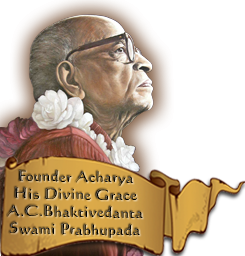 [Speaker Notes: Pariksit collected all illicit 
Spending for sankirtana-yajna]
SB 1.17.43-44
sa eṣa etarhy adhyāsta
āsanaḿ pārthivocitam
pitāmahenopanyastaḿ
rājñāraṇyaḿ vivikṣatā
āste 'dhunā sa rājarṣiḥ
kauravendra-śriyollasan
gajāhvaye mahā-bhāgaś
cakravartī bṛhac-chravāḥ
The most fortunate Emperor Mahārāja Parīkṣit, who was entrusted with the kingdom of Hastināpura by Mahārāja Yudhiṣṭhira when he desired to retire to the forest, is now ruling the world with great success due to his being glorified by the deeds of the kings of the Kuru dynasty
Improving human society 

Corruption free state
“Modern administrators want to banish corruption from 
the state, but fools as they are, they do not know how to 
do it. They want to issue licenses for gambling houses, 
wine and other intoxicating drug houses, brothels, 
hotel prostitution and cinema houses, and falsity in every 
dealing, even in their own, and they want at the same time to 
drive out corruption from the state. They want the 
kingdom of God without God consciousness.”
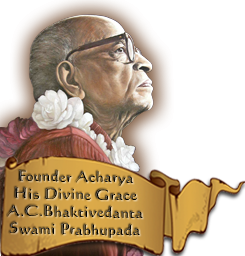 [Speaker Notes: determination by the authorities to follow principles of Mahārāja Parīkṣit 
organize society to accept the principles of religion - austerity, cleanliness, mercy and truthfulness 
want the kingdom of God without God consciousness]
SB 1.17.45
ittham-bhūtānubhāvo 'yam
abhimanyu-suto nṛpaḥ
yasya pālayataḥ kṣauṇīḿ
yūyaḿ satrāya dīkṣitāḥ
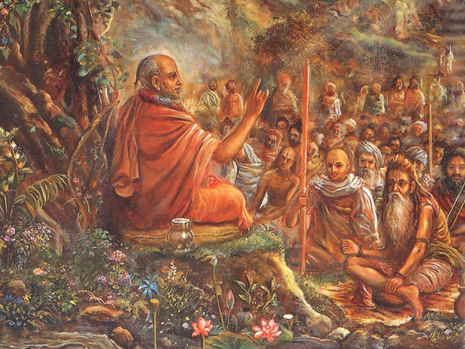 Mahārāja Parīkṣit, the son of Abhimanyu, is so experienced that by dint of his expert administration and patronage, it has been possible for you to perform a sacrifice such as this.
Cooperation for common welfare 
Favorable condition for spiritual advancement
State support -  
Mahārāja Parīkṣit -  ṛṣis of Naimiṣāraṇya
 Mahārāja Aśoka  - Lord Buddha
“The brāhmaṇas and the sannyāsīs are expert in the spiritual 
advancement of society, whereas the kṣatriyas or the 
administrators are expert  in the material peace 
and prosperity of human society. Both of them are 
the pillars of all happiness, and therefore they are meant 
for full cooperation for common welfare.”
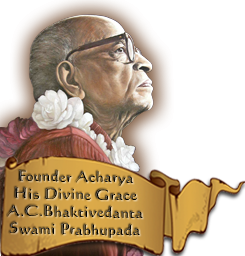 [Speaker Notes: brāhmaṇas, sannyāsīs - expert in the spiritual advancement
kṣatriyas - expert in material peace and prosperity 
Mahārāja Parīkṣit - drive away kali  and made state receptive to spiritual enlightenment 
Without state support - no doctrines of philosophy or religious principles can progressively advance]
Summary
Establishing Krishna Consciousness by following the principles of Bahavatam.
Using wealth in favorable way –Sankirtan Yajna
Leaders qualifiation
[Speaker Notes: Needs of family]
References
HH Romapada Swami Maharaj lectures
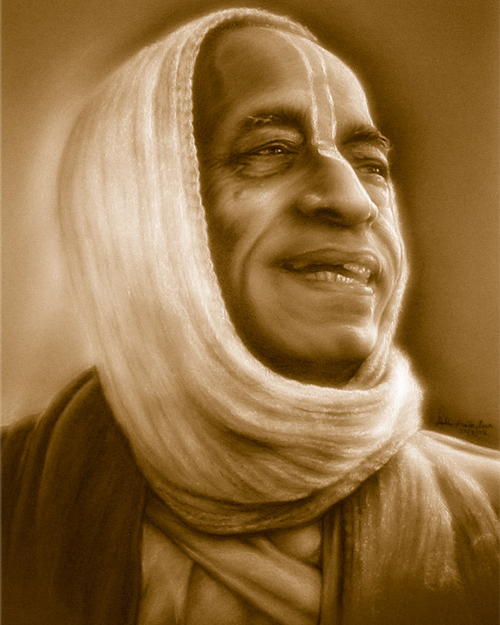